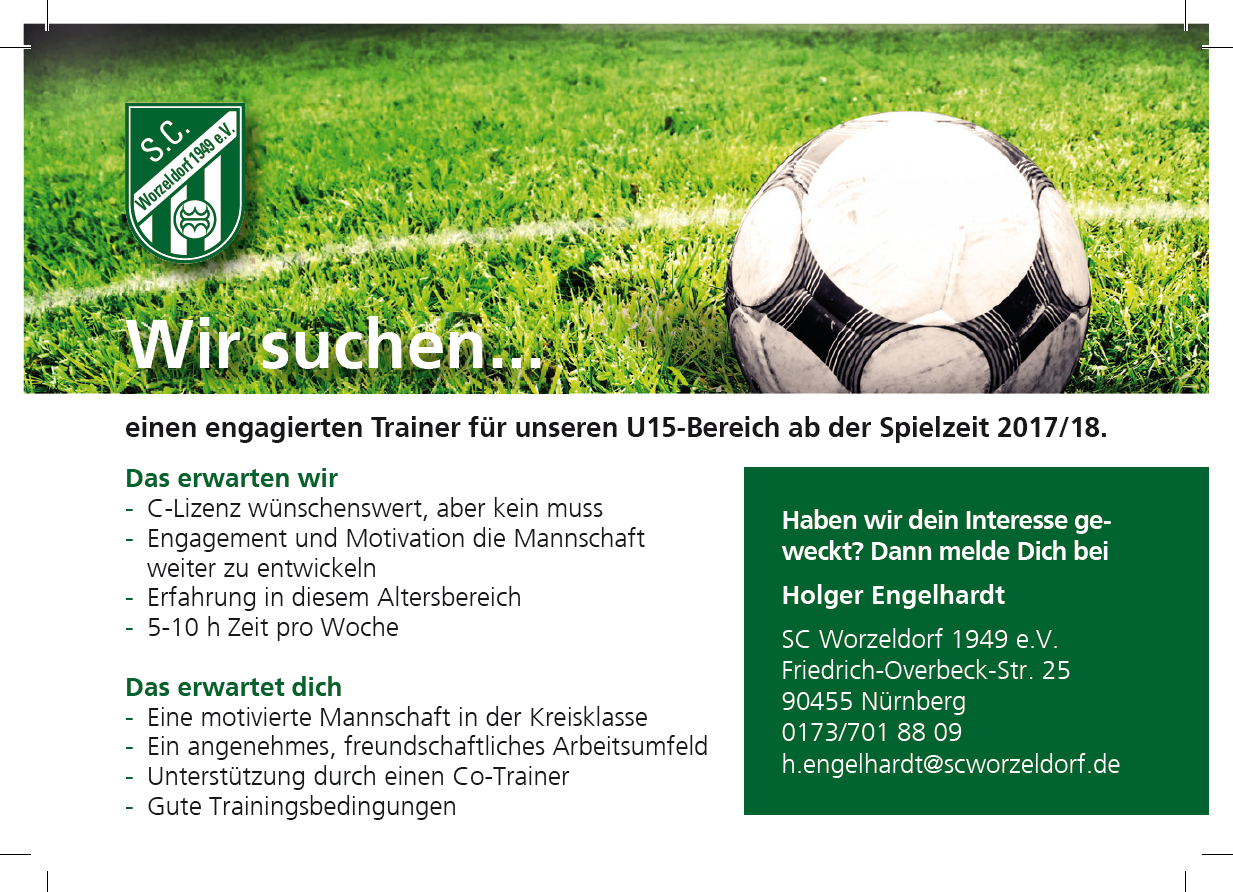 Spieler G-JugendJahrgang 2016/17
motivierte und fußballinteressierte Kinder ab 5 Jahren (Jahrgang 2016/17)
zur Verstärkung unserer G2-Jugend für die kommende Saison 2022/23.
Falls eure Kinder Spaß an Bewegung und Lust am Fußballspielen in einem tollen Verein haben, 
dann lasst eure Kinder direkt für die neue Saison 
vormerken:

weitere Informationen gibt’s unter www.scworzeldorf.de